Unit 3: Scatterplots and Linear RegressionCoefficient of Determination (r2)
3.3.2
Notes Suggestion
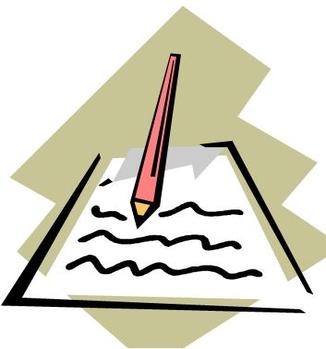 You will be interpreting many different numbers and terms in this unit.

Print out the handout provided for this unit before you start so you can have the Notes Organizer ready to write all the necessary sentence frames.  

Keep it handy throughout the Unit.  Many lessons will have an interpretation to write down.
[Speaker Notes: Show the foldable]
What is the Coefficient of Determination?
The coefficient of determination (r2) of a set of data is the fraction of the variation in the y-variable that can be explained by the least squares regression of y on x.
Why do I need r2?
r2 is a measure that can help determine if the x-variable is a good predictor of the y-variable.
r2 explanation
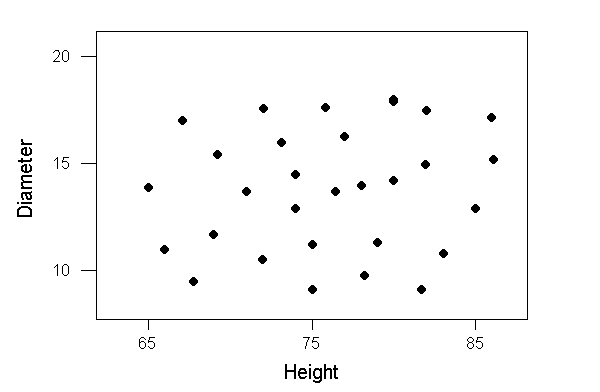 45
Distance from School
0
Does knowing anything about the x-variable help predict the y-variable or would you predict the same value for y, regardless of what x is?
[Speaker Notes: http://wps.prenhall.com/esm_walpole_probstats_7/55/14203/3636001.cw/content/index.html]
r2 explanation
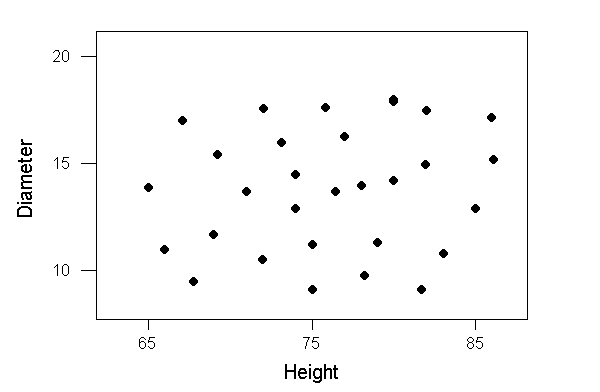 45
Distance from School
0
Does knowing anything about “height” help predict the “distance from school” or would you predict the same value for distance, regardless of what height is?
r2 explanation
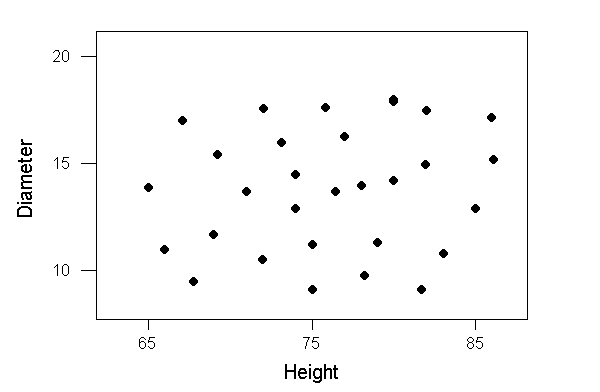 45
Distance from School
0
Since knowing anything about “height” does not seem to help predict the “distance from school” what is a good prediction for distance from school?
r2 explanation
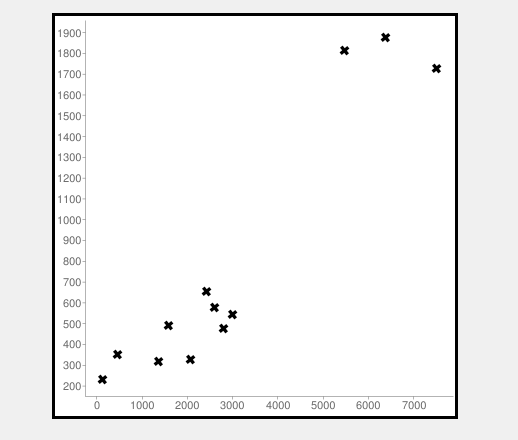 Cost of airline ticket
Distance from San Diego
Is distance a good predictor of airline cost?
[Speaker Notes: http://www.alcula.com/calculators/statistics/linear-regression/
462,353
3004,545
2078,327
5478,1815
2607,579
120,232
2426,653
1361,316
1573,491
2796,477
6368,1876
7508,1728]
r2 explanation
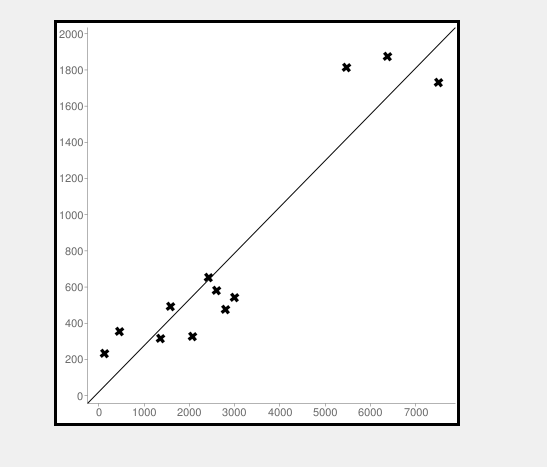 Cost of airline ticket
Distance from San Diego
Is distance a good predictor of airline cost?
r2 explanation
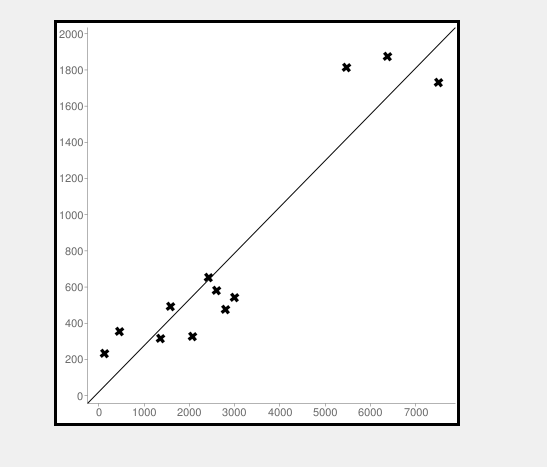 Cost of airline ticket
Distance from San Diego
Is distance a good predictor of airline cost?
r2 explanation
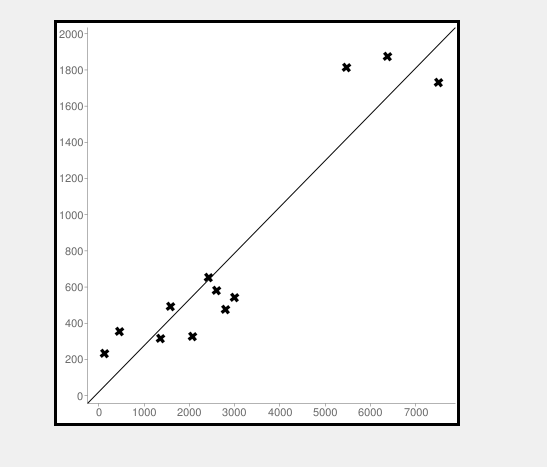 Cost of airline ticket
Distance from San Diego
Much of how the cost varies can be explained by how distance varies
r2 explanation
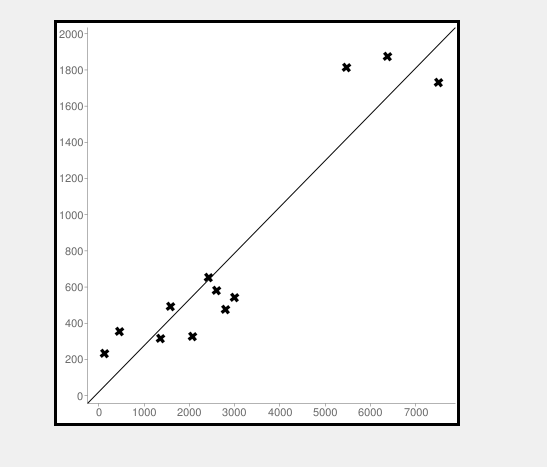 Cost of airline ticket
Distance from San Diego
r2 is the percent of the variation of the cost of the airline ticket that can be explained by the least squares regression of cost on distance
r2 explanation
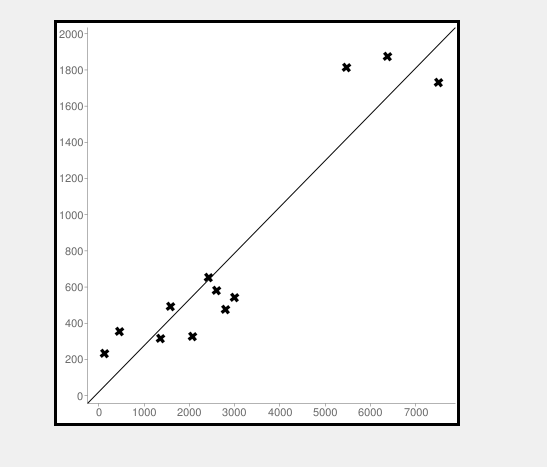 Cost of airline ticket
Distance from San Diego
r2 = 0.8793.  About 87.93% of the variation in cost of airline tickets can be explained by the least squares regression of cost on distance
r2 by the numbers
Sum of the Squares of the Error =
Sum of the Squares of the Total =
r2 explanation
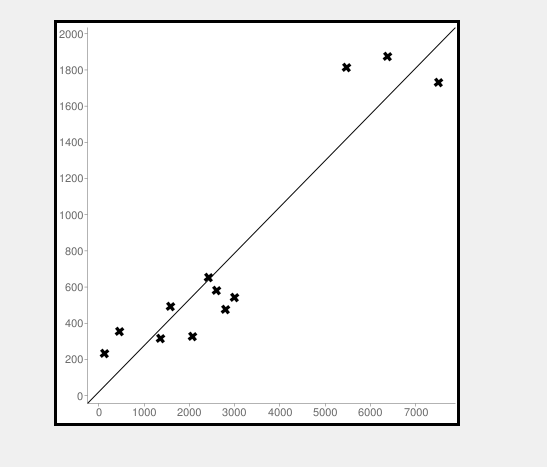 ERROR
Cost of airline ticket
TOTAL
Distance from San Diego
Facts about the coefficient of determination (r2)
The coefficient of determination is the coefficient squared (r2)

 .
Example #1
Find and interpret the coefficient of determination for the number of fat grams and calories for these Rubio’s food items.
[Speaker Notes: http://www.rubios.com/nutrition/]
Example #1 Solution
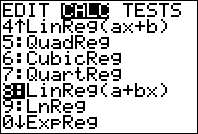 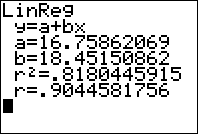 r2
r
About 81.8% of the variation in number of calories can be explained by the least squares regression of number of calories on fat grams.
Interpreting the coefficient of determination:Sentence Structure
Interpreting the correlation (r2):

About___ % of the variation in________ can be explained by the least squares regression of  __________ on __________

About  r2  % of the variation in y-variable can be explained by the least squares regression of y-variable on x-variable
Example #2
Given the following data describing the hours studied for a final exam and percent score on the final, 
Find and interpret the coefficient of determination.
Example #2 Solution
About 79.32% of the variation in final exam score can be explained by the least squares regression of final exam score on hours studied
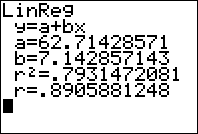 Example #3
Windmills generate electricity by transferring energy from wind to a turbine. A study was conducted to examine the relationship between wind velocity in miles per hour (mph) and electricity production in amperes for one particular windmill. For the windmill, measurements were taken on twenty-five randomly selected days, and the computer output for the regression analysis for predicting electricity production based on wind velocity is given below. 












Find and interpret the correlation coefficient.
Find and interpret the coefficient of determination.
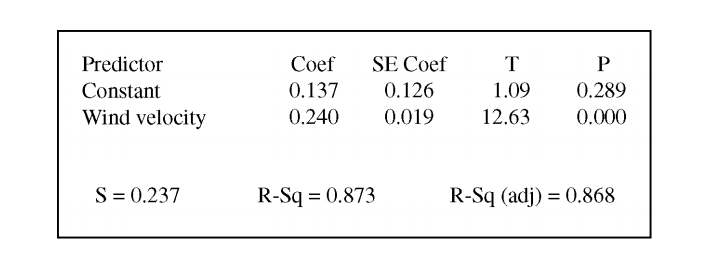 [Speaker Notes: http://apcentral.collegeboard.com/apc/public/repository/ap11_frq_statistics.pdf]
Example #3 Solution
Windmills generate electricity by transferring energy from wind to a turbine. A study was conducted to examine the relationship between wind velocity in miles per hour (mph) and electricity production in amperes for one particular windmill. For the windmill, measurements were taken on twenty-five randomly selected days, and the computer output for the regression analysis for predicting electricity production based on wind velocity is given below. 











Correlation:                                             Since r = 0.934 is close to 1, there is a strong, positive, linear relationship between electricity production and wind velocity. 

Coefficient of determination: About 87.3% of the variation in electricity production can be explained by the least squares regression of electricity production on wind velocity
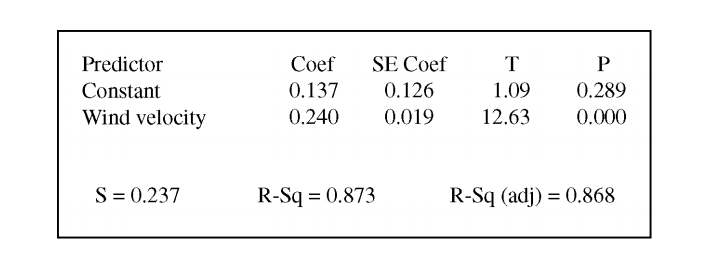 r is positive since slope is positive
[Speaker Notes: http://apcentral.collegeboard.com/apc/public/repository/ap11_frq_statistics.pdf]
In Video Quiz
Given the following data describing the time a candle burns and the length of the candle, find and interpret the coefficient of determination.
In Video Quiz Solution
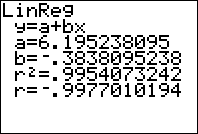 About 99.54% of the variation in length of candle can be explained by the least squares regression of length of the candle on burntime.
Wrap Up
After this lesson, you should be able to…

Calculate and interpret the coefficient of determination given data

Calculate and interpret coefficient of determination given computer output

Explain what coefficient of determination describes